“Важнейшая задача цивилизации 
–  научить человека мыслить”.
Эдисон
Продуктивные технологии
Шпилевая С.Н., преподаватель естествознания КГБОУ СПО ХПК
«приёмы технологии  критического мышления учащихся на занятиях естествознания»
Определение:
КМ – под этим понятием подразумевается самостоятельное мышление, где отправной точкой является информация. 
Оно начинается от постановки вопросов, строится на основе убедительной аргументации.
Восприятие информации происходит в три этапа, что соответствует таким стадиям урока:
подготовительный  – стадия вызова;
восприятие нового – смысловая стадия (или стадия реализации смысла);
присвоение информации – стадия рефлексии.
Технология дает обучающемуся:
- повышение эффективности восприятия информации;- повышение интереса как к изучаемому материалу, так и к самому процессу обучения;-умение критически мыслить;- умение ответственно относиться к собственному образованию;- умение работать в сотрудничестве с другими;- повышение качества образования учеников;- желание и умение стать человеком, который учится в течение всей жизни.
Технология дает преподавателю:
- умение создать в классе атмосферу открытости и ответственного сотрудничества;- возможность использовать модель обучения и систему эффективных методик, которые способствуют развитию критического мышления и самостоятельности в процессе обучения;- стать практиками, которые умеют грамотно анализировать свою деятельность;- стать источником ценной профессиональной информации для других учителей.
Приём   «ЗХУ»
«Туберкулез – инфекционное заболевание»
Прием      «Представление информации в коллаже».
Педагогическая технология «Коллаж» предполагает изучение темы или проблемы путем создания обучающимися плакатов из найденных иллюстраций, цитат и других имеющихся средств. 
Цель технологии «Коллаж» - развитие абстрактного мышления обучающихся. 
Занятие проводится по группам, каждая из которых затем защищает свой коллаж перед остальными.
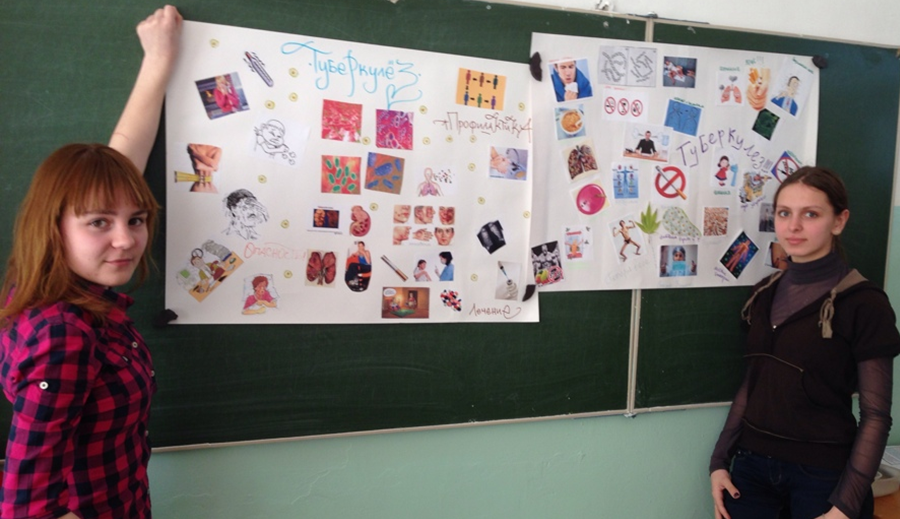 Прием «Составление «Синквейна»»
Для его написания существуют правила:
Рефлексия:
Обсуждение результатов (по данным таблицы)
Синквейн:
туберкулез
бактериальный
заразный
распространяется
диагностируется
Спасибо за внимание!